Технологии программирования
- Spring Security-
Spring Security
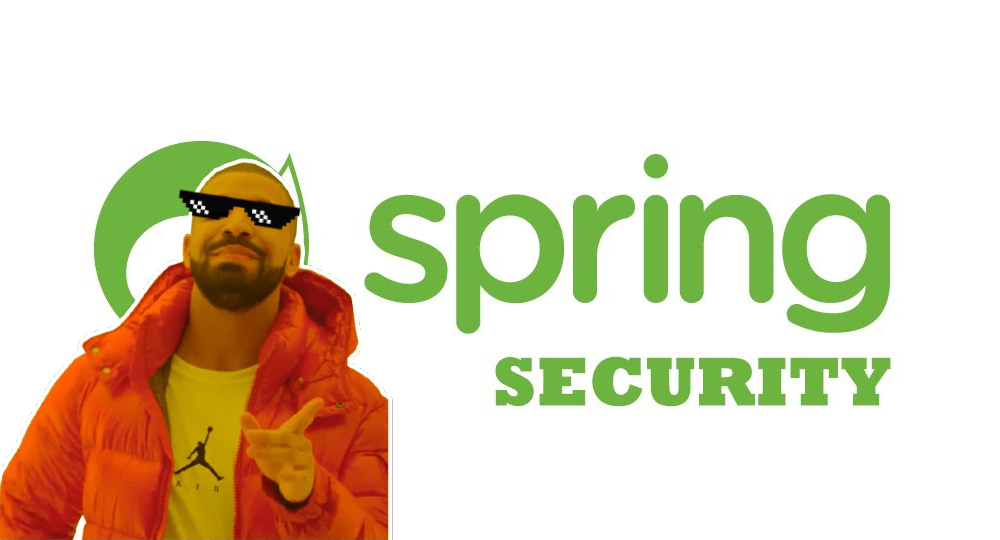 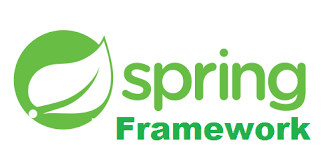 Spring Security
Spring Security это Java/JavaEE framework, предоставляющий механизмы построения систем аутентификации и авторизации, а также другие возможности обеспечения безопасности для корпоративных приложений, созданных с помощью Spring Framework.
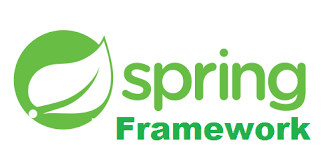 Spring Security
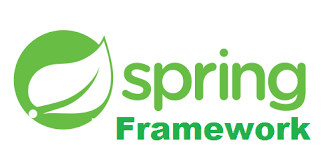 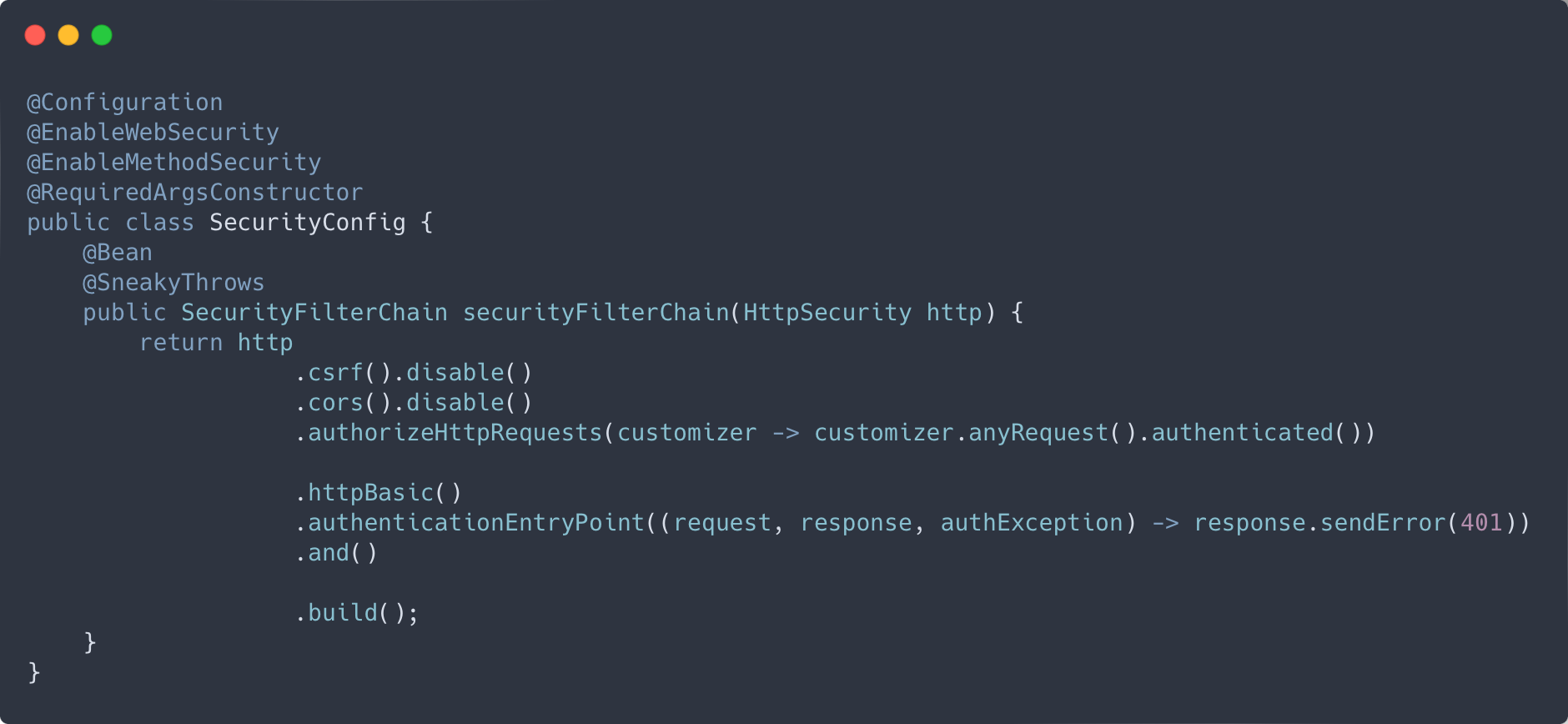 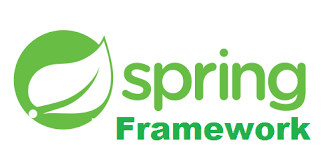 Spring Security
Данный проект в своей работе использует паттерн «Цепочки обязанностей». При выполнение http запроса происходит поэтапная обработка фильтрами, которые производят валидацию запроса.
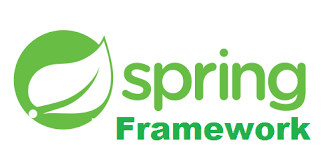 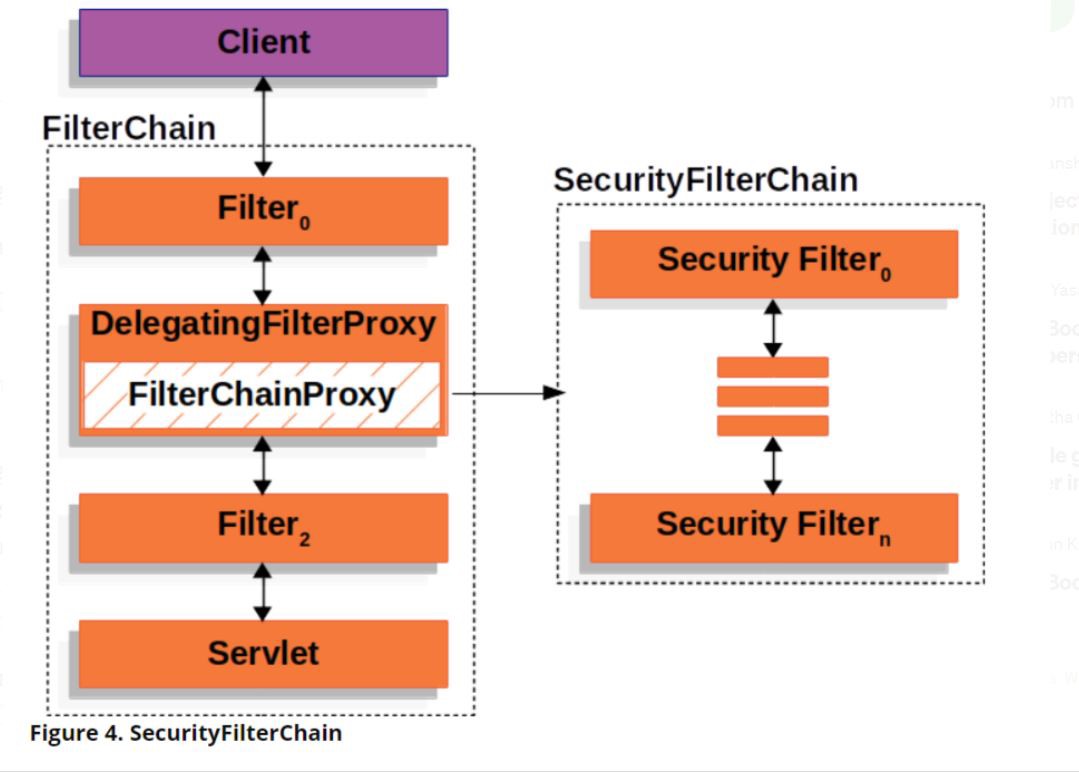 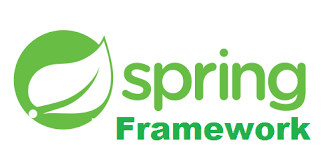 Spring Security
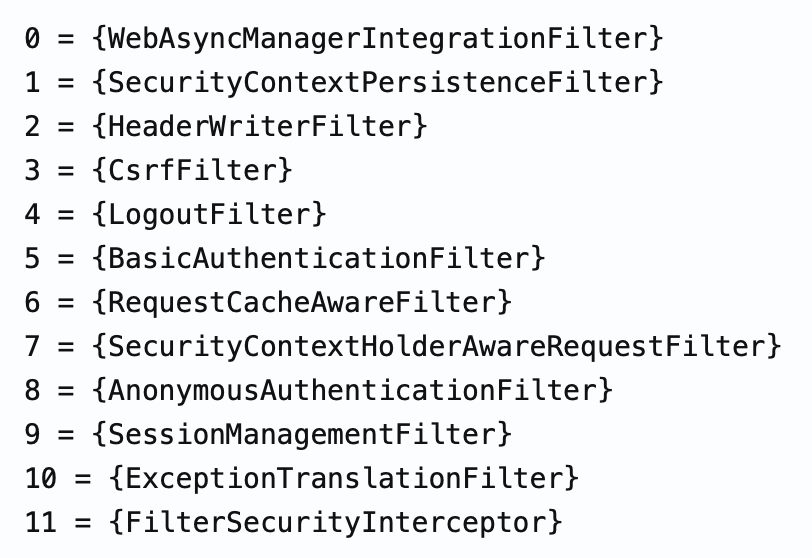 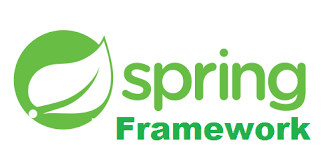 Spring Security - фильтры
WebAsyncManagerIntegrationFilter -Согласно документации он «интегрирует» SecurityContext с WebAsyncManager который отвественнен за асинхронные запросы.
SecurityContextPersistenceFilter - ищет SecurityContext в сессии и заполняет SecurityContextHolder если находит. По умолчанию используется ThreadLocalSecurityContextHolderStrategy которая хранит SecurityContext в ThreadLocal переменной.
HeaderWriterFilter - просто добавляет заголовки в response.
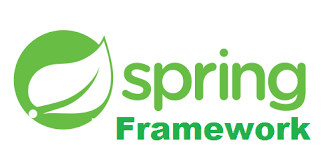 Spring Security - фильтры
LogoutFilter - проверяет совпадает ли url c паттерном ([pattern='/logout', POST] - по умолчанию) и запускает процедуру логаута
Удаляется Csrf токен.
Завершается сессия
Чистится SecurityContextHolder
BasicAuthenticationFilter - фильтр проверяет, есть ли заголовок Authorization со значением начинающийся на BasicЕсли находит, извлекает логин\пароль и передает их в AuthenticationManager
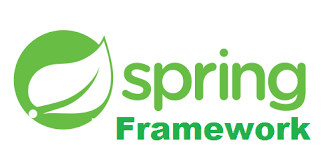 Spring Security - фильтры
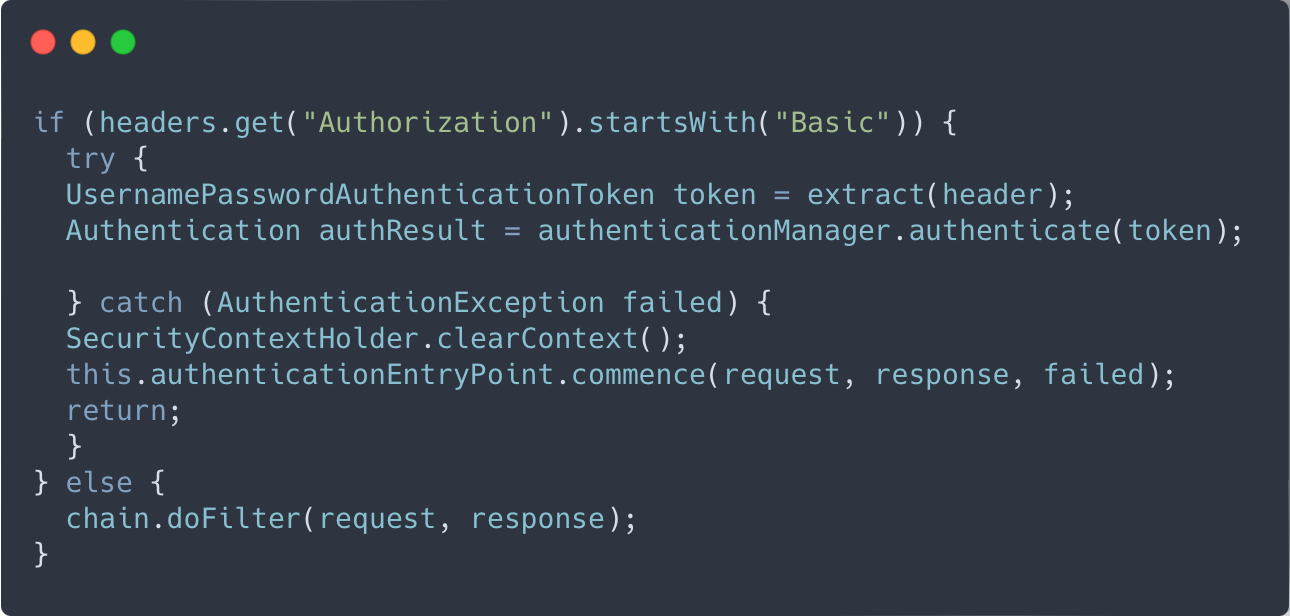 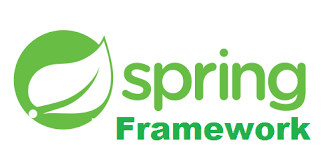 AuthenticationManager
AuthenticationManager представляет из себя интрефейс, который принимает Authentication и возвращает тоже Authentication.В нашем случае в имплементацией Authentication будет UsernamePasswordAuthenticationToken.
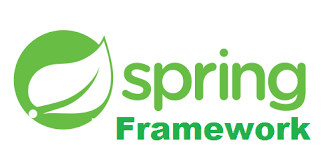 AuthenticationManager
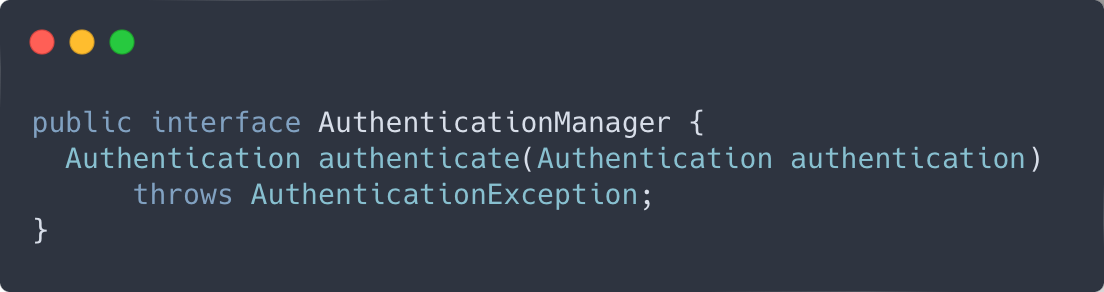 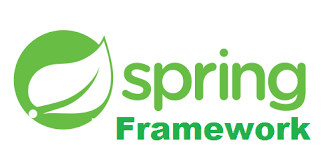 ProviderManager
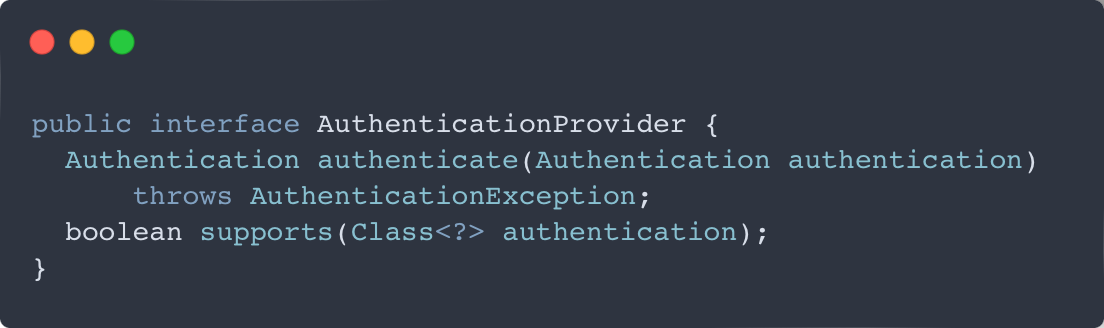 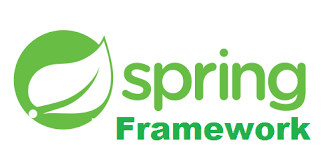 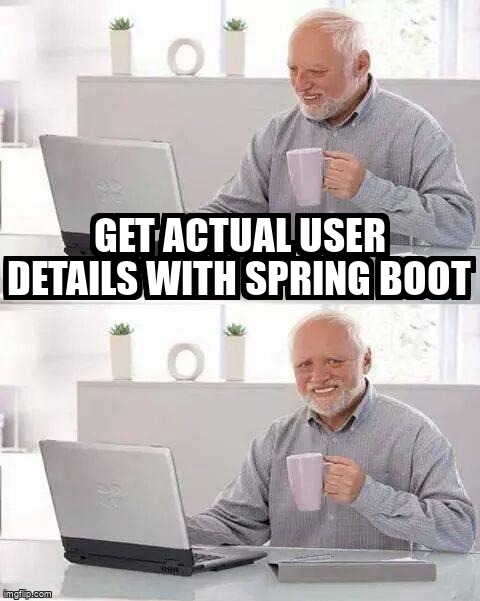 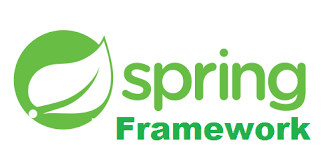 AuthenticationProvider
Когда мы передаем объект Authentication в ProviderManager, он перебирает существующие AuthenticationProvider-ры и проверяет поддерживате ли AuthenticationProvider эту имплементацию Authentication.
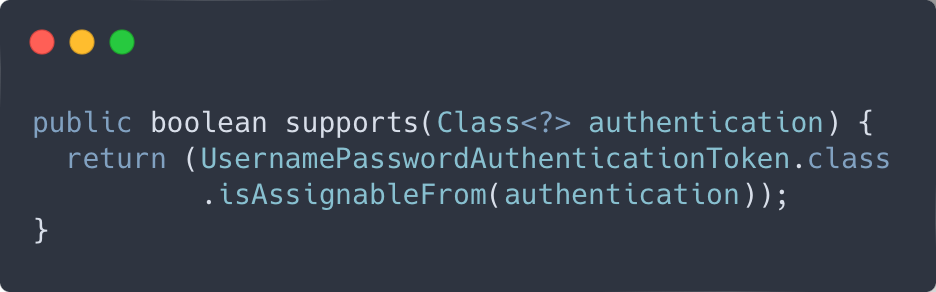 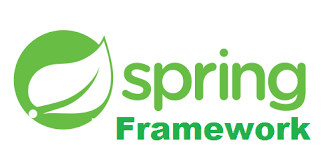 AuthenticationProvider
В результате внутри AuthenticationProvider.authenticate мы уже можем привести переданный Authentication в нужную реализацию без исключений приведения. Далее из конкретной реализации вытаскиваем credentionals.Если аутентификация не удалась AuthenticationProvider должен бросить исключение, ProviderManager поймает его и попробует следующий AuthenticationProvider из списка, если ни один AuthenticationProvider не вернет успешную аутентификацию, то ProviderManager пробросит последний пойманное исключение.
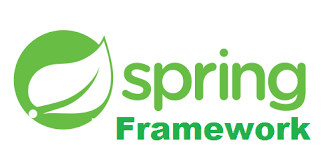 AuthenticationProvider
Далее BasicAuthenticationFilter сохраняет полученный Authentication в SecurityContextHolder .SecurityContextHolder.getContext().setAuthentication(authResult);Процесс аутентификации на этом завершен.Если выбросится AuthenticationException то будет сброшен контекст и вызовится AuthenticationEntryPoint.
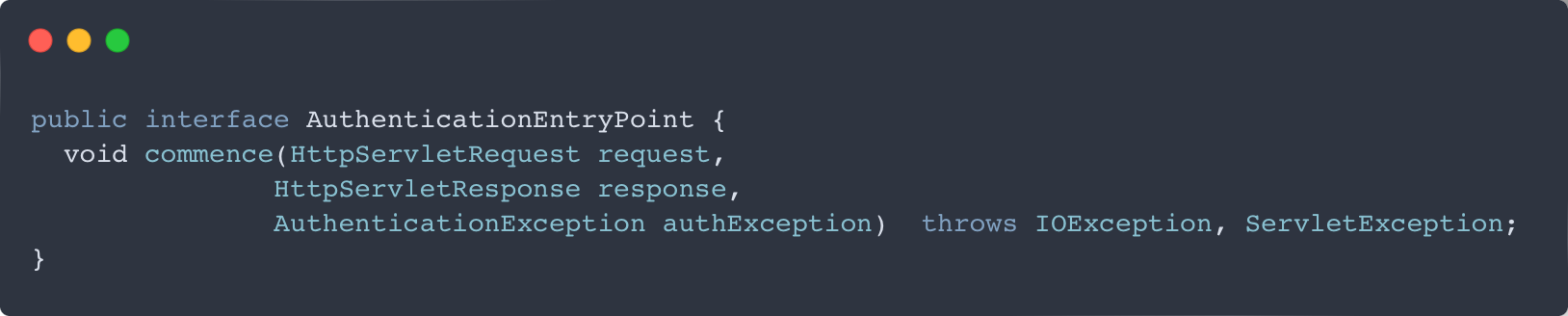 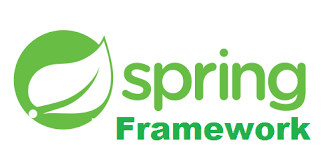 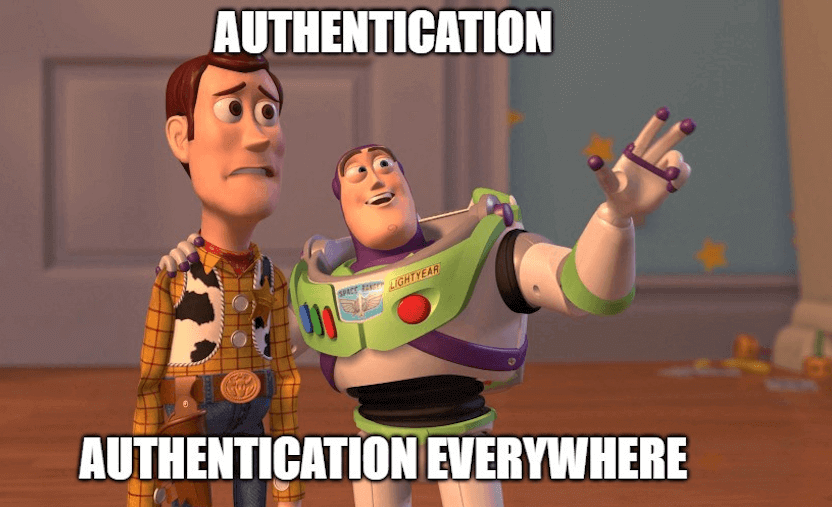 Spring Security - фильтры
RequestCacheAwareFilter – этапы работы фильтра:1. Пользователь заходит на защишенный url.2. Его перекидывает на страницу логина.3. После успешной авторизации пользователя перекидывает на страницу которую он запрашивал в начале.Именно для восстановления оригинального запроса существует этот фильтр.Внутри проверяется есть ли сохраненный запрос, если есть им подменяется текущий запрос.Запрос сохраняется в сессии. BasicAuthenticationFilter - фильтр проверяет, есть ли заголовок Authorization со значением начинающийся на BasicЕсли находит, извлекает логин\пароль и передает их в AuthenticationManager.
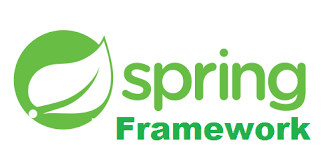 Spring Security - фильтры
RequestCacheAwareFilter – оборачивает существущий запрос в SecurityContextHolderAwareRequestWrapper




AnonymousAuthenticationFilter - Если к моменту выполнения этого фильтра SecurityContextHolder пуст, т.е. не произошло аутентификации фильтр заполняет объект SecurityContextHolder анонимной аутентификацией — AnonymousAuthenticationToken с ролью «ROLE_ANONYMOUS».Это гарарантирует что в SecurityContextHolder будет объект, это позволяет не бояться NullPointerException, а также более гибко подходить к настройке доступа для неавторизованных пользователей.
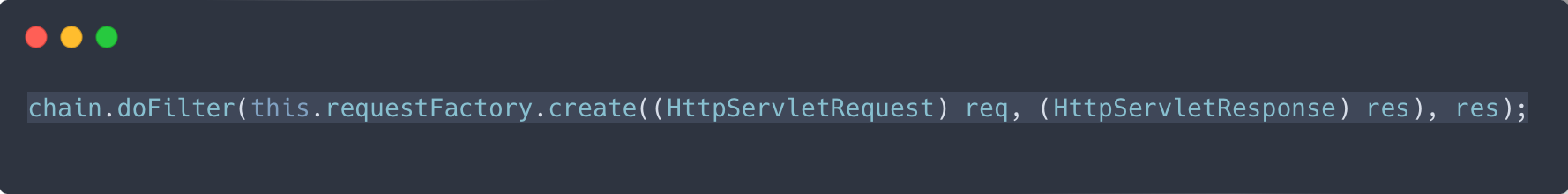 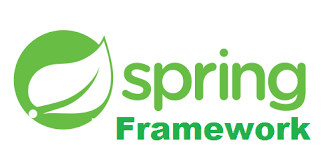 Spring Security - фильтры
SessionManagementFilter – на это этапе производятся действия связанные с сессией. Это может быть:
смена идентификатора сессии
ограничени количества одновременных сессий
сохранение SecurityContext в securityContextRepository
В обычном случае происходит следующе:SecurityContextRepository с дефолтной реализацией HttpSessionSecurityContextRepository сохраняет SecurityContext в сессию.Вызывается sessionAuthenticationStrategy.onAuthentication.
Происходят 2 вещи:1. По умолчанию включенна защита от session fixation attack, т.е. после аутенцификации меняется id сессии.2. Если был передан csrf токен, генерируется новый csrf токен
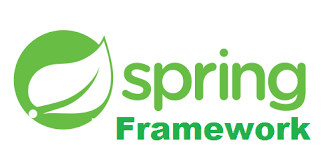 Spring Security - фильтры
ExceptionTranslationFilter – к этому моменту SecurityContext должен содеражть анонимную, либо нормальную аутентификацию. ExceptionTranslationFilter прокидывает запрос и ответ по filter chain и обрабатывает возможные ошибки авторизации.
FilterSecurityInterceptor - На последнем этапе происходит авторизация на основе url запроса.FilterSecurityInterceptor наследуется от AbstractSecurityInterceptor и решает, имеет ли текущий пользователь доступ до текущего url. Существует другая реализация MethodSecurityInterceptor который отвественнен за допуск до вызова метода, при использовании аннотаций @Secured\@PreAuthorize. Внутри вызывается AccessDecisionManager. Есть несколько стратегий принятия решения о том давать ли допуск или нет, по умолчанию используется: AffirmativeBased
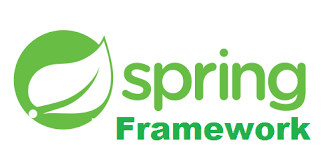 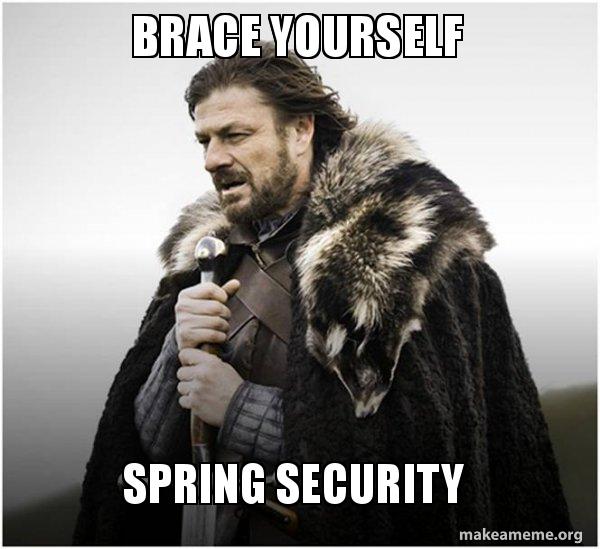 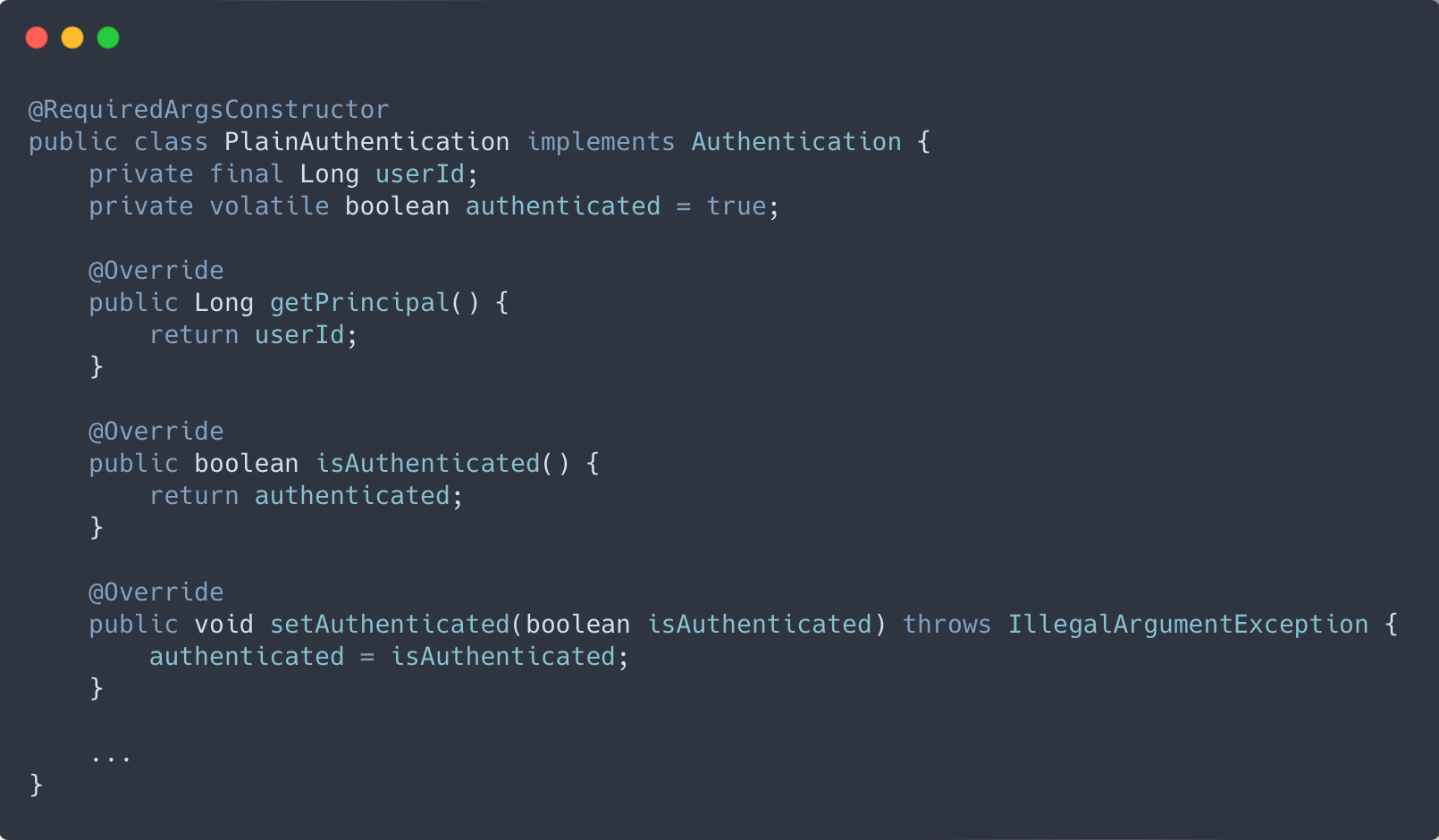 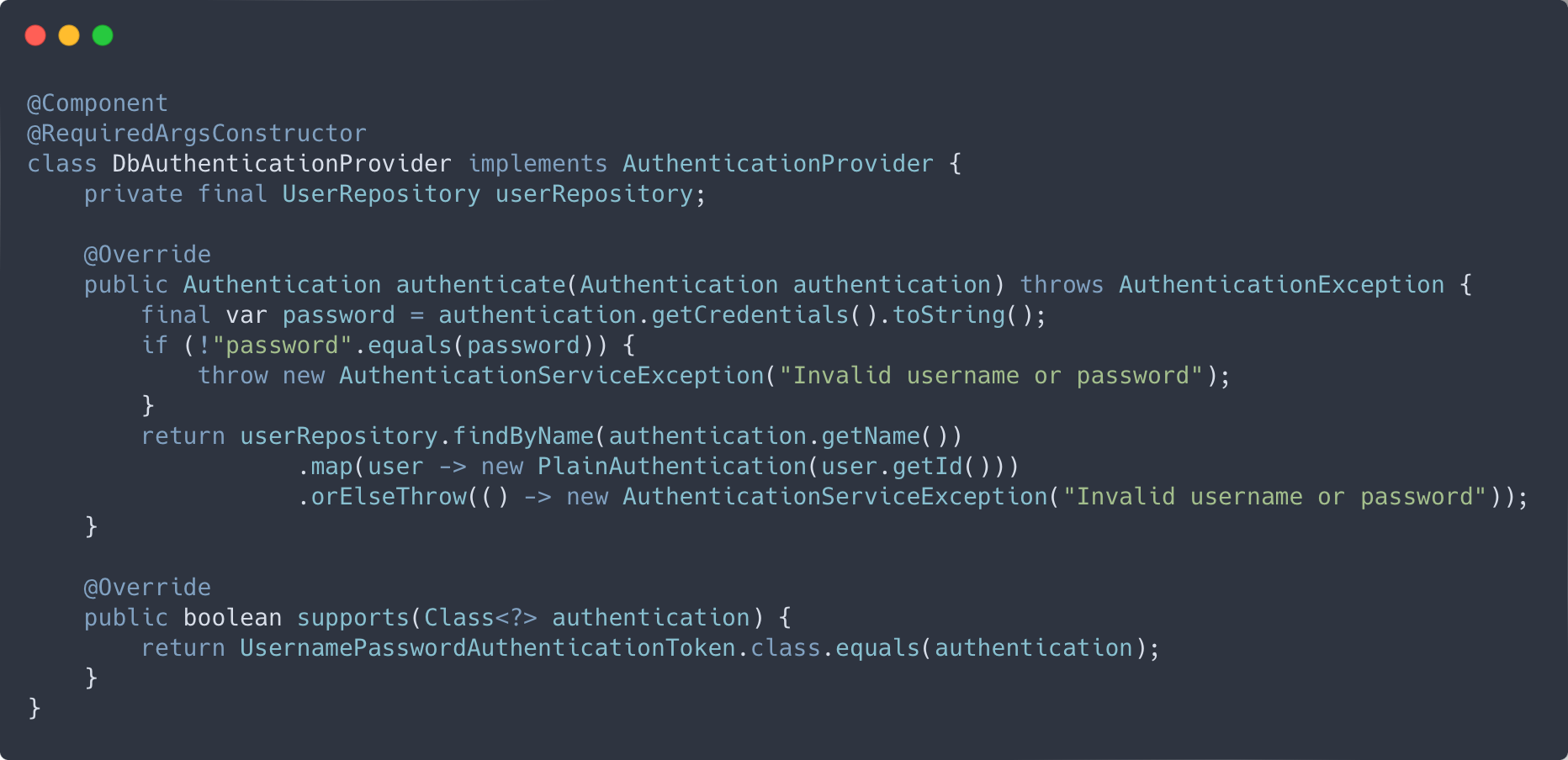 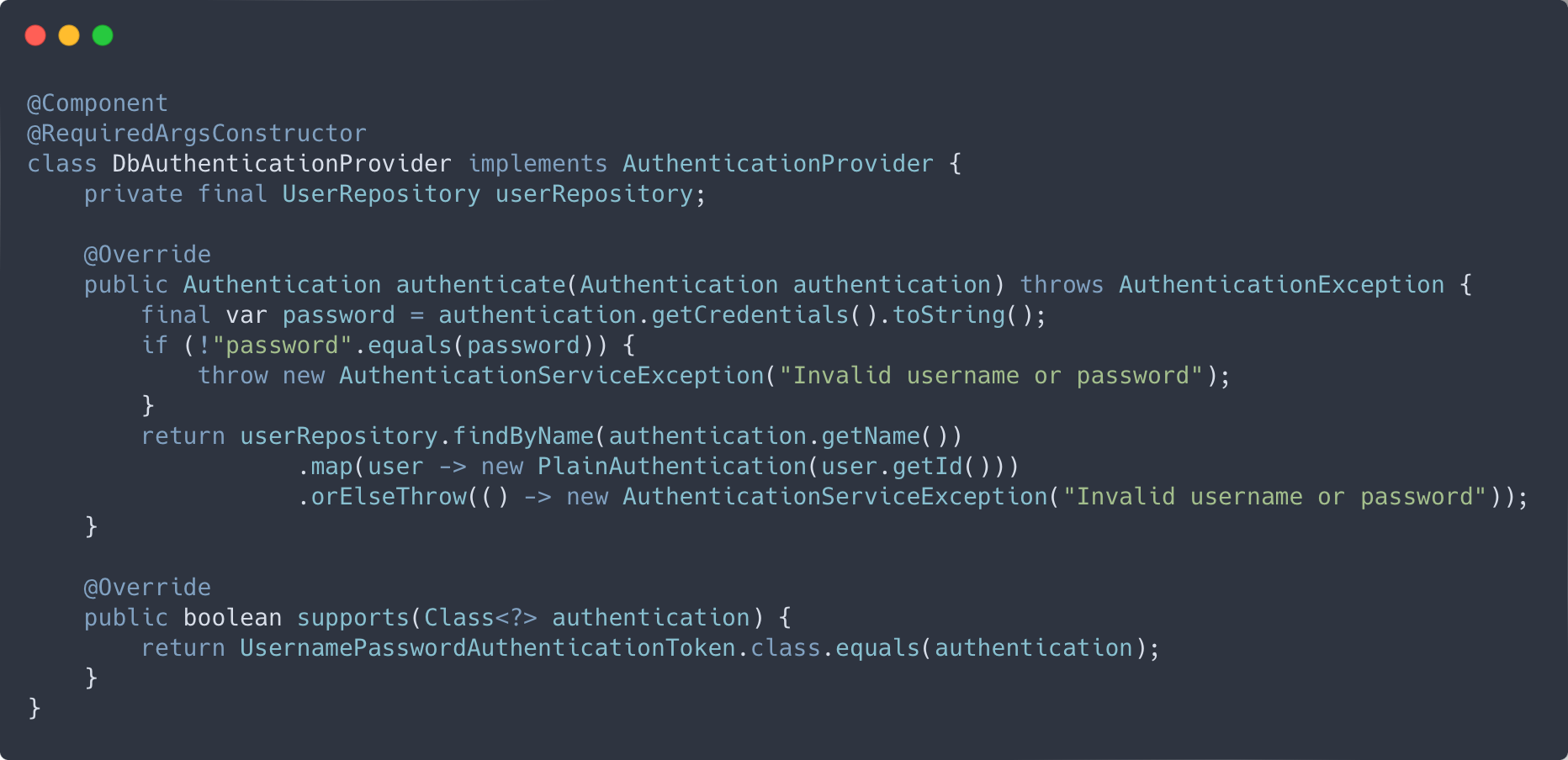 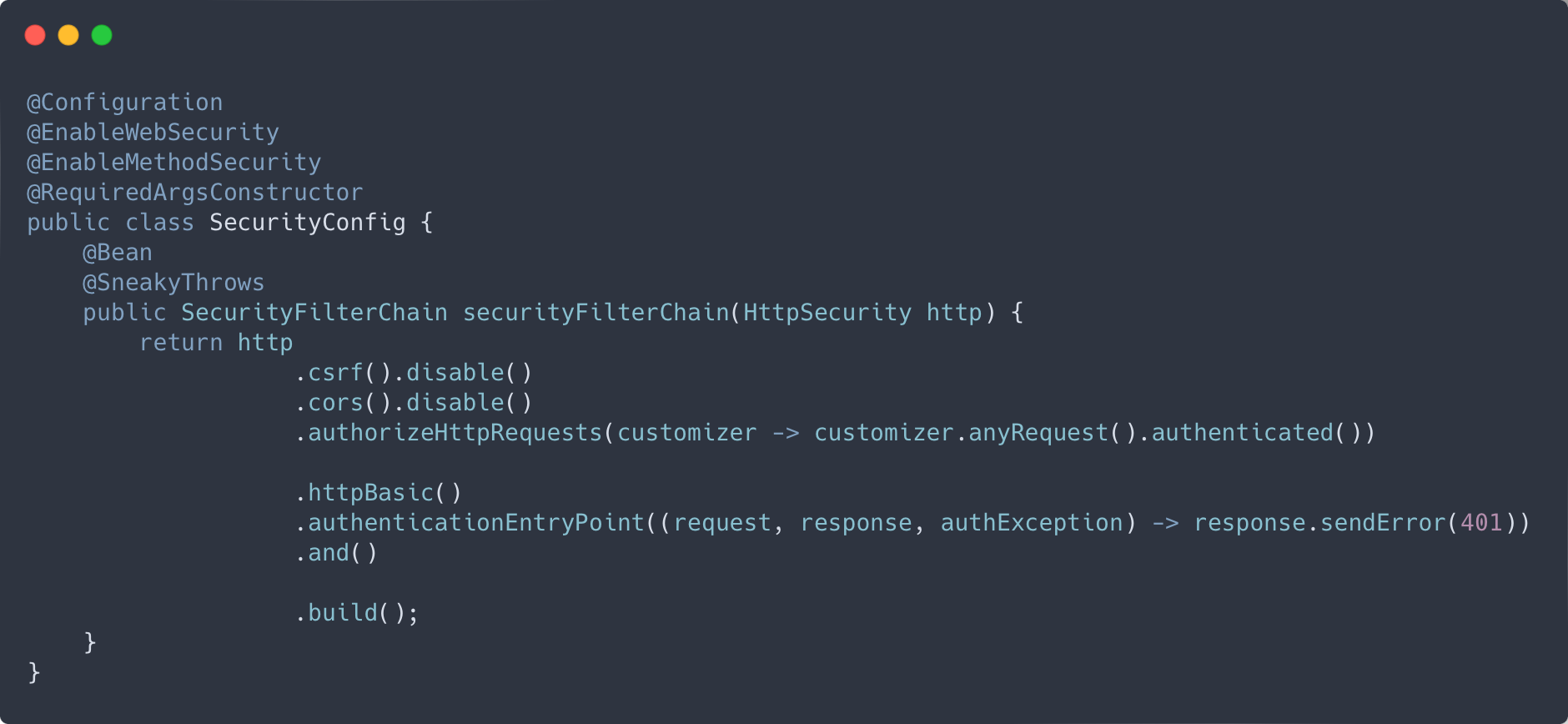 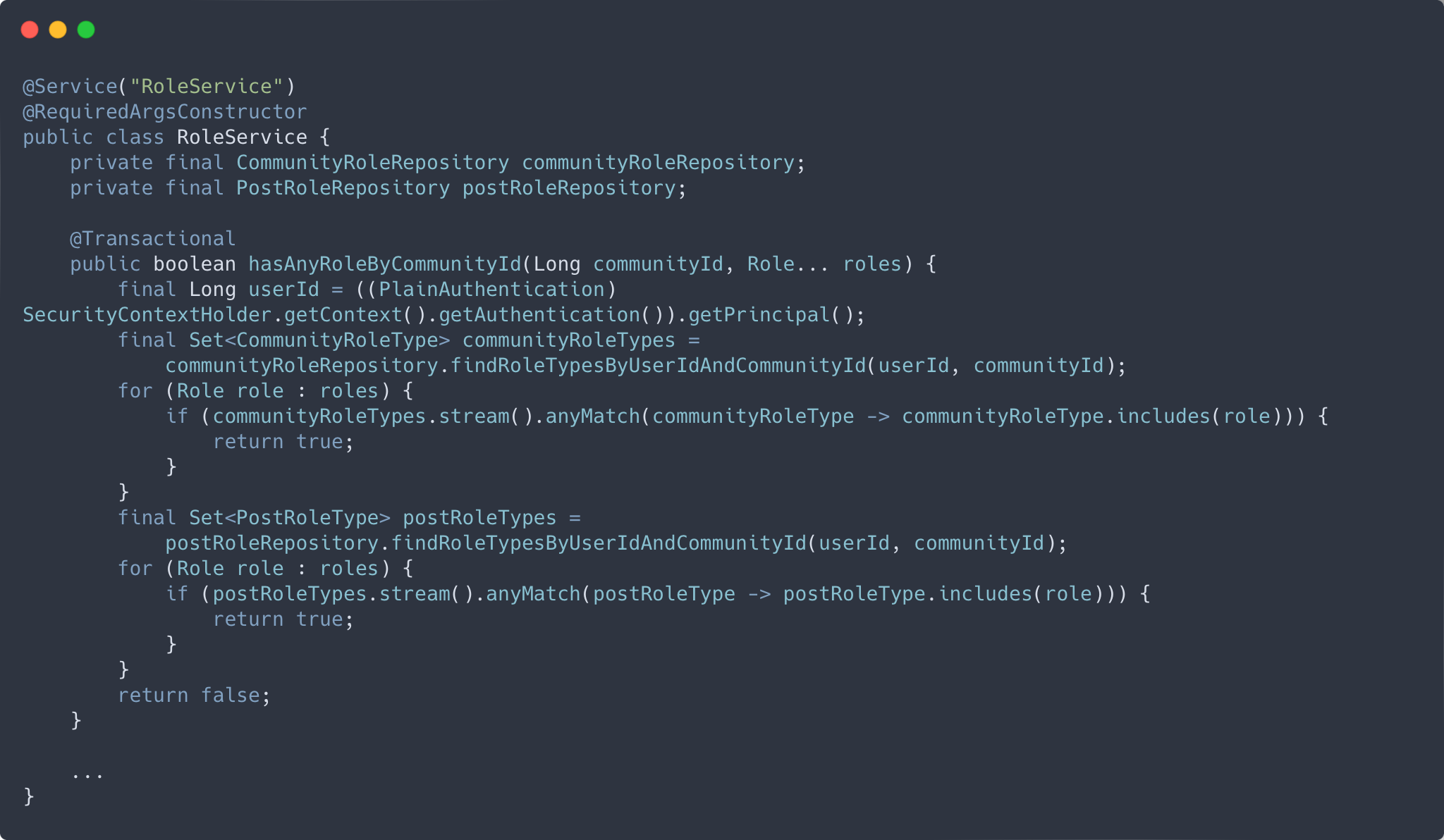 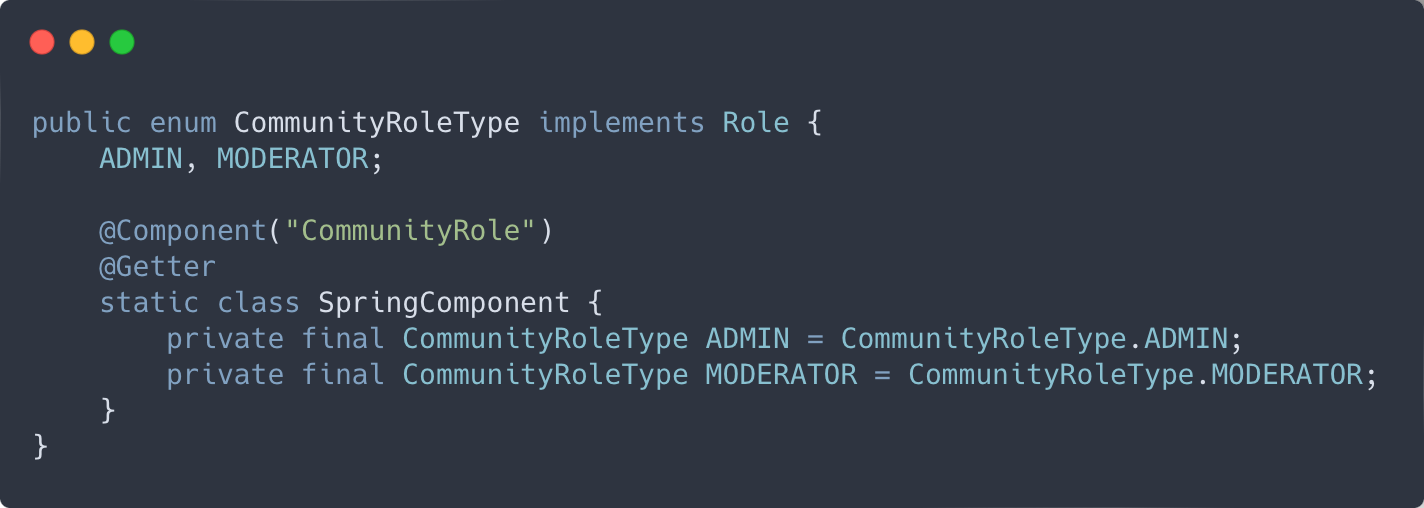 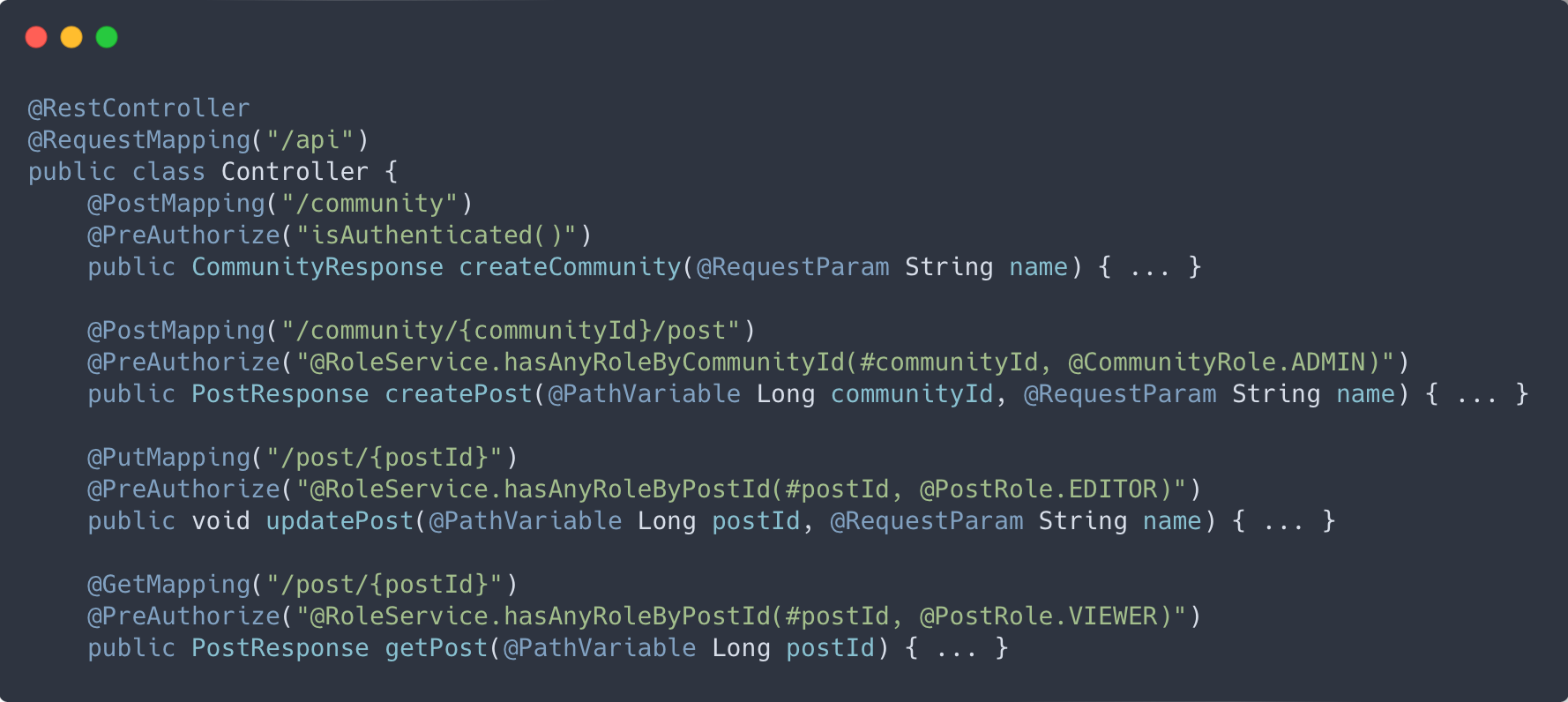 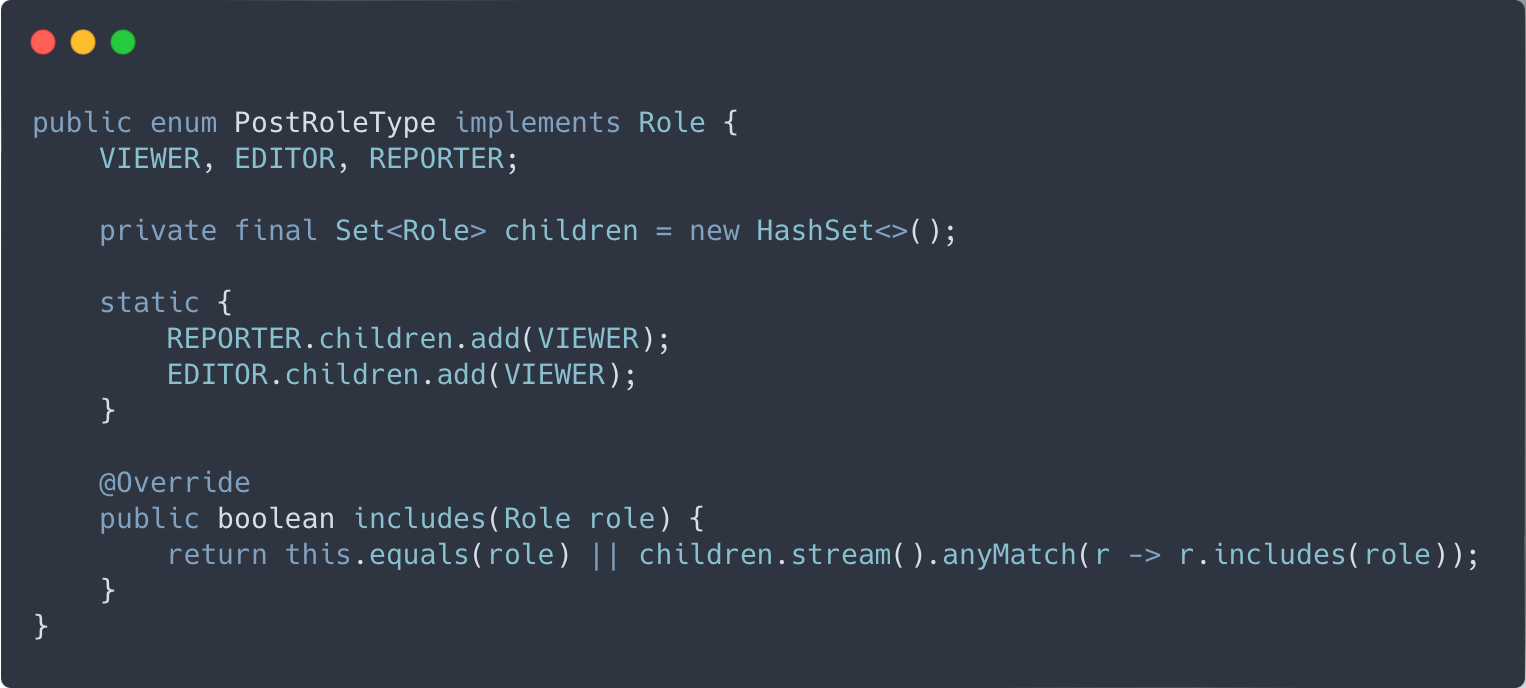 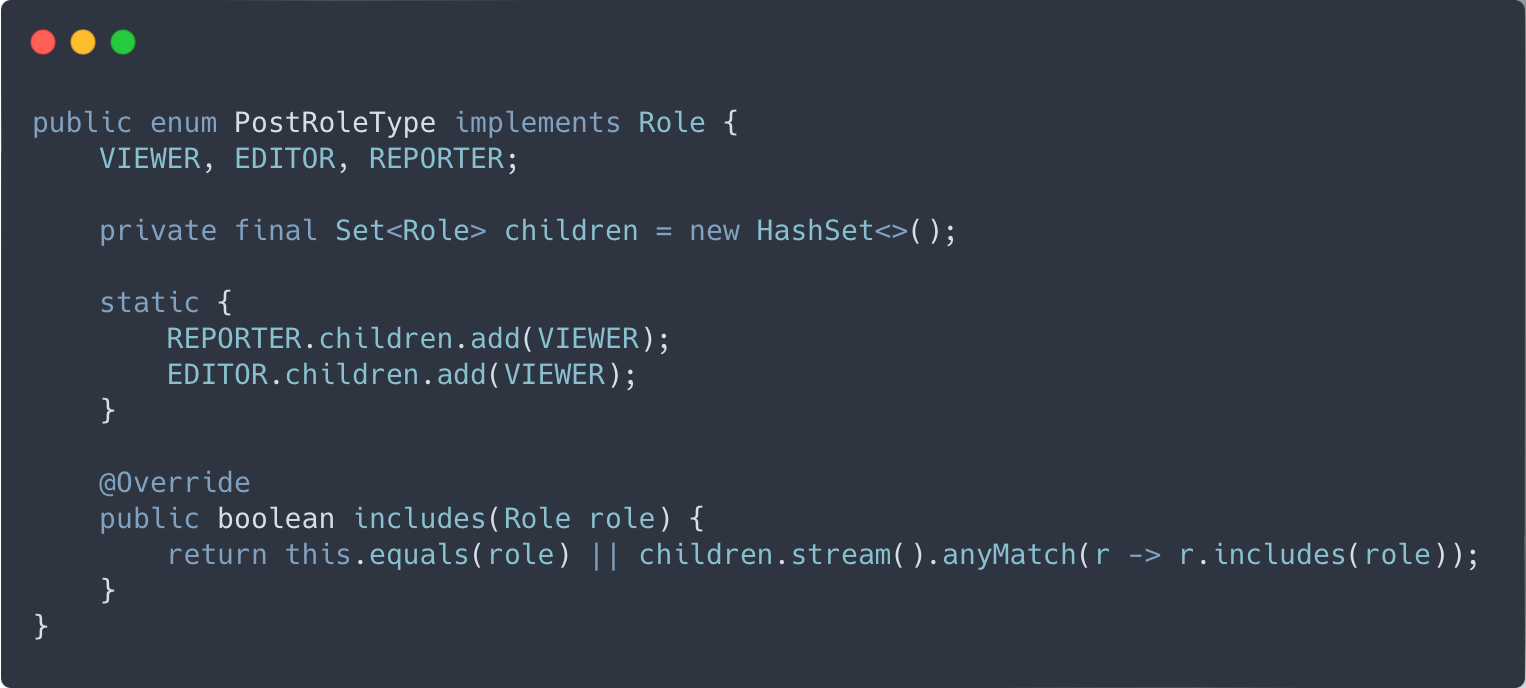 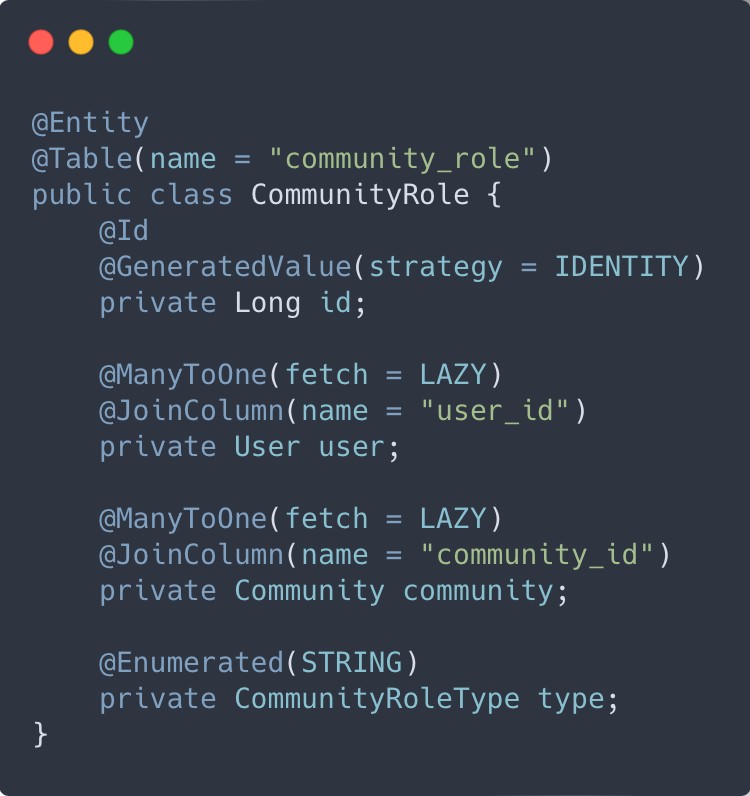 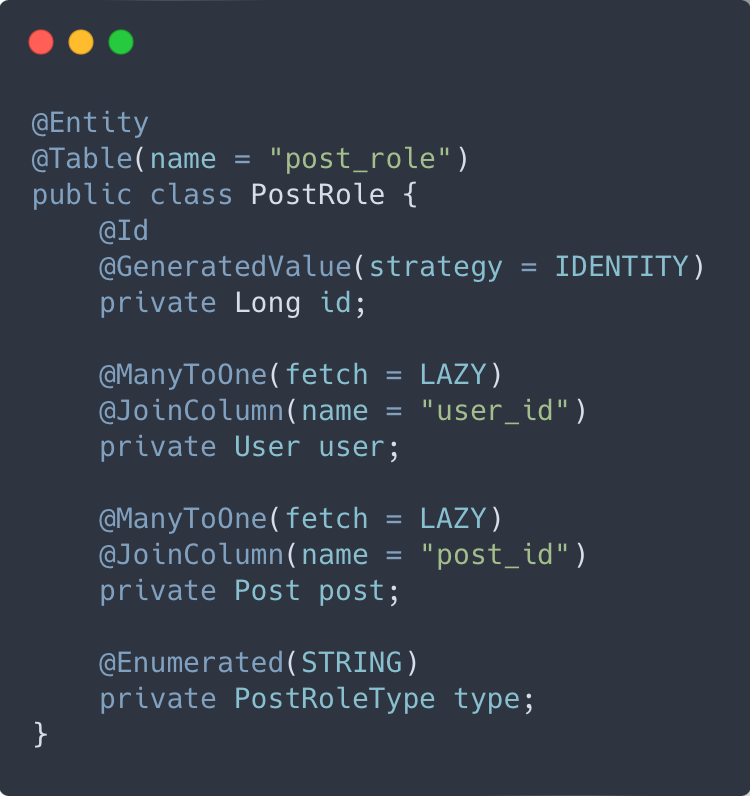 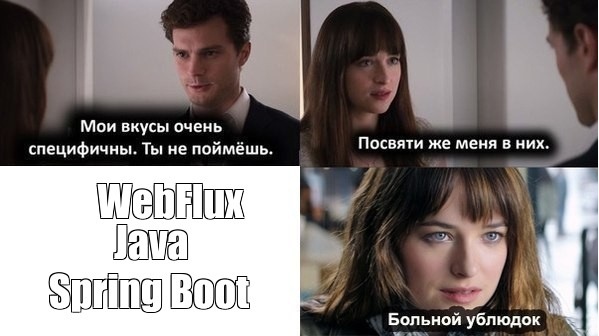 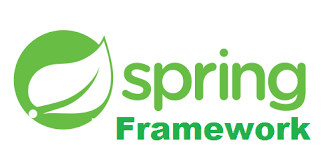 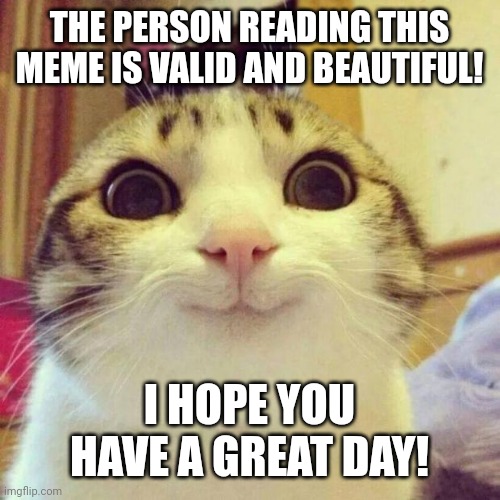 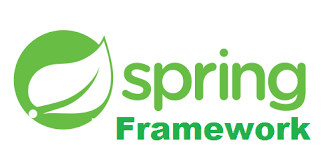